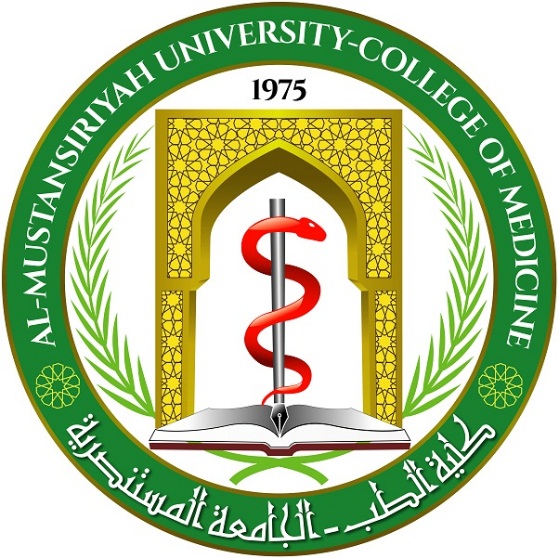 Mal development of female genital tract
PROF Dr ban hadi / F.I.B.O.G.  2022
Mustansiriyah university
LEARNING OBJECTIVES:
Fifth year students should be able to:
Describe the types of genital tract developmental abnormalities
Summarize the important points in history, examination and investigations to reach the diagnosis
Predict the management option for different case scenarios according to their presentation and type of abnormality.
Sexual differentiation of the fetus and development of sexual organs:
The gonadal rudiments appear as the ‘genital ridge’ overlying the embryonic kidney in the intermediate mesoderm during the fourth week of embryonic life, and they remain sexually indifferent until the seventh week
The undifferentiated gonad has the potential to become either a testis or an ovary, and hence is termed bipotential, and the chromosomal complement of the zygote determines whether the gonad becomes a testis or an ovary.
The development of either the testis or ovary is an active gene-directed process. In the male the activity of the SRY gene (sex-determining region of the Y chromosome) causes the gonad to begin development into a testis. In the past, ovarian development was considered a ‘default’ development due solely to the absence of SRY, but in the last 10 years ovarian-determining genes have also been found that actively lead to the development of a female gonad.
The fetus has two sets of structures called the Müllerian (or paramesonephric) ducts and Wolffian (or mesonephric) ducts, which have the potential to develop into male or female internal and external genitalia respectively.
Development of the male sexual organs
As the gonad develops into a testis, it differentiates into two cell types: The Sertoli cells produce anti-Müllerian hormone (AMH) and the Leydig cells produce testosterone. 
AMH suppresses further development of the Müllerian ducts whereas 
testosterone stimulates the Wolffian ducts to develop into the vas deferens, epididymis and seminal vesicles. 
In the external genital skin, testosterone is converted by the enzyme 5-alpha-reductase into dihydrotestosterone (DHT). This acts to virilize the external genitalia. The genital tubercle becomes the penis and the labioscrotal folds fuse to form the scrotum. The urogenital folds fuse along the ventral surface of the penis and enclose the urethra so that it opens at the tip of the penis.
Development of the female sexual organs
In the primitive ovary granulosa cells, derived from the proliferating coelomic epithelium, surround the germ cells and form primordial follicles.  
Theca cells develop from the proliferating coelomic epithelium and are separated from the granulosa cells by a basal lamina.
 
The maximum number of primordial follicles is reached at 20 weeks’ gestation when there are six to seven million primordial follicles present. The numbers of these reduce by atresia and at birth only 1–2 million remain. Atresia continues throughout life and by menarche only 300,000–400,000 are present, and by menopause none.
In females, neither MIS nor testosterone is produced. The Wolffian ducts therefore regress while the Müllerian ducts persist and differentiated.
  The Müllerian ducts extend in a cranial-caudal fashion and fuse at their caudal end (8-10 weeks.) to form a y-shaped structure, the uterovaginal primordium.
  This medial fusion event creates a septum which will subsequently regress, resulting in the formation of the uterus, the cervix, and the upper portion 2/3 of the vagina.
  The cranial, unused portions of the Müllerian ducts will become the paired fallopian tubes.
At their caudal end, the fused Müllerian ducts form the Müllerian tubercle (forms upper 2/3 of vagina), which connects with a thickened area of the urogenital sinus that develops into the paired sinovaginal bulbs (forms lower 1/3 of vagina), to form vaginal plate (developed into vagina).
Müllerian anomalies
These are common, occurring in up to 6% of the female population, and may be asymptomatic. 
The aetiology is unknown, although associated renal anomalies are present in up to 30%. 
Several classifications are used that have relevance to the clinical management. 
The classification used in Europe
Müllerian agenesis:
The most common of this group of disorders is Mayer–Rokitansky–Küster–Hauser (MRKH) syndrome which is characterized by congenital absence of the uterus and
vagina in individuals who are 46XX.
Clinical features:
primary amenorrhea at the age of 12–16 years 
normal secondary sexual characteristics as the ovaries are normally developed and functional.
The combination of normal secondary sexual characteristics and primary amenorrhea suggests an anatomical cause.
Difficult intercourse
Inspection of the vulva will reveal that this is normal but there is a short vagina which is blind‐ending
Investigations:
Ultrasound of the abdomen will define the absence of Müllerian structures. 
 karyotype will differentiate 46XX
the renal tract should be investigated using ultrasound and intravenous urography as some 40% of patients will have renal anomalies, with 15% having an absent kidney.  
 laparoscopy 
MRI
Treatment:
Psychological counselling of patients 
Correction of the vaginal anatomy that could be non‐surgical technique OR operative vaginoplasty
Reproduction: the pregnancy is impossible, but possibility to have a baby by assessed reproductive technique (ART/IVF/surrogacy)
Non‐surgical: the patient is instructed to use graduated glass dilators that are placed against the introitus and the blind vagina and gentle pressure is exerted in a posterior direction for approximately 10–20 min twice a day. 
Gradually the dilator distends the space and then increasing sizes of dilators are used until a neovagina is created. In general it takes between 8 and 10 weeks of repeated use to achieve a satisfactory result.
The sexual satisfaction associated with this method is better than surgical correction.
Operative vaginoplasty procedure a cavity is created between the bladder and the bowel at the site where the natural vagina would have been and the cavity is then lined by a split‐thickness skin graft from the thigh and applied to the space on a plastic mould
Fusion anomalies
Fusion anomalies of various kinds are common and may present clinically either in association with pregnancy or not.
Bicornuate uterus:
the lesser degrees of fusion defects are quite common, the cornual parts of the uterus remaining separate, giving the organ a heart‐shaped Appearance. There is no evidence that such minor degrees of fusion defect give rise to clinical signs or symptoms.
Septate or Subseptate uterus:
the presence of a septum extending down the uterine cavity is likely to give rise to clinical problems. Such a may be of normal external appearance or of bicornuate outline. 
Clinically, patients may present with recurrent spontaneous miscarriage or malpresentation of the fetus during pregnancy, infertility  
 
In more extreme forms of failure of fusion the clinical features may be less, rather than more, marked. Two almost separate uterine cavities with one cervix are
probably less likely to be associated with abnormalities than are the lesser degrees of fusion defect.
Uterus didelphys:
Complete duplication of the uterus and cervix  is usually associated with a septate vagina.
Rudimentary horn:
Rupture of the horn with profound bleeding may occur as the pregnancy is implanted there and shock may be profound, 
dysmenorrhoea and pelvic pain if there is any obstruction to communication between the horn and the main uterine cavity or the vagina. 
Surgical removal of this rudimentary horn is then indicated
Arcuate uterus
a variant of the normal and it only presents a discrete curvature on its bottom, with no clinical translation
Diethylstilbestrol drug related
a T-shaped uterus detected in daughters of women who used this drug during pregnancy
Investigations:
Pelvic ultrasound:  
  Pelvic magnetic resonance imaging (MRI), the ‘gold standard’
  Hysterosalpingography.
  Hysteroscopy:  
  Vaginoscopy:  
  Laparoscopy:  
  Laboratory investigations: Hormonal assay: usually show normal follicle-stimulating hormone and luteinizing hormone levels. Testosterone levels .   Chromosomal studies
US Normal uterus
US Bicornuate uterus
Laparoscopy
Treatment:
is dependent on the type and extent of the exact structural abnormalities:
Bicornuate uterus Strassman's metroplasty can be recommended either open surgery or laparoscopically, with good results and a 90% rate of full pregnancy
Septate uterus the treatment is relatively easy. The chosen treatment is hysteroscopic metroplasty
Patients with a non-obstructed uterus didelphys should undergo a Strassman metroplasty procedure, in which the 2 uterine cavities are unified and the cervix is left intact.
Patients with an obstructed duplicate uterus should undergo a full excision of the vaginal septum in addition to a hemi hysterectomy
Transverse vaginal septum/imperforate hymen
An imperforate membrane may exist at the lower end of the vagina, which is loosely referred to as imperforate hymen, although the hymen can usually be distinguished
separately.
Clinical features:
-These abnormalities of vertical fusion are seldom recognized clinically until puberty
when retention of menstrual flow gives rise to the clinical features of haematocolpos, - rarely they may present in the newborn as hydrocolpos. 
The features of haematocolpos are:
predominantly abdominal pain, 
primary amenorrhoea 
occasionally interference with micturition. 
The patient is usually 14–15 years old but may be older, and a clear history may be given of regular cyclical lower abdominal pain for several months previously.
The patient may also present as an acute emergency if urinary obstruction develops.
Examination: reveals a lower abdominal swelling, and per rectum a large bulging mass in the vagina may be appreciated. 
Vulval inspection may reveal the imperforate membrane, which may or may not be bluish in colour depending on its thickness. 
Diagnosis may be more difficult if the vagina is imperforate over some distance in its lower part or if there is obstruction in one‐half of a septate vagina.
Imaging: ultrasound or MRI,
 Treatment: may be relatively simple or rather complex.
If the membrane is thin, then simple excision of the membrane and release of the retained blood  
Examination a few weeks later is desirable to ensure that no pelvic mass remains that might also suggest haematosalpinx and Haematometra  
 When the obstruction is more extensive Resection of the absent segment and reconstruction of the vagina may be done by an end‐to‐end anastomosis of the vagina or by a partial vaginoplasty.
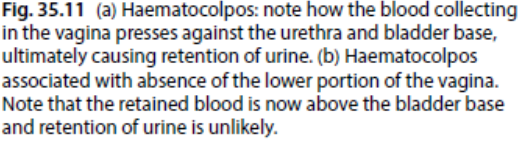 Longitudinal vaginal septum
A vaginal septum extending throughout all or part of a vagina is common; such a septum lies in the sagittal plain in the midline, although if one side of the vagina has been used for coitus the septum may be displaced laterally to such an extent that it may not be obvious at the time of examination. 
The condition is found in association with a completely double uterus and cervix or with a single uterus and double cervix.
Clinically: asymptomatic, or may cause dyspareunia and difficult tampon insertion, In obstetrics this septum may have some importance if vaginal delivery is to be attempted as the narrow hemivagina may be inadequate to allow passage of the fetus and serious tears may occur
Occasionally, a double vagina may exist in which one side is not patent, and a haematometra and haematocolpos may occur in a single side 
Treatment: surgical excision of the septum
References:
Dewhurst’s Textbook of Obstetrics & Gynaecology 9tth edition 2018
Gynecology by ten teachers